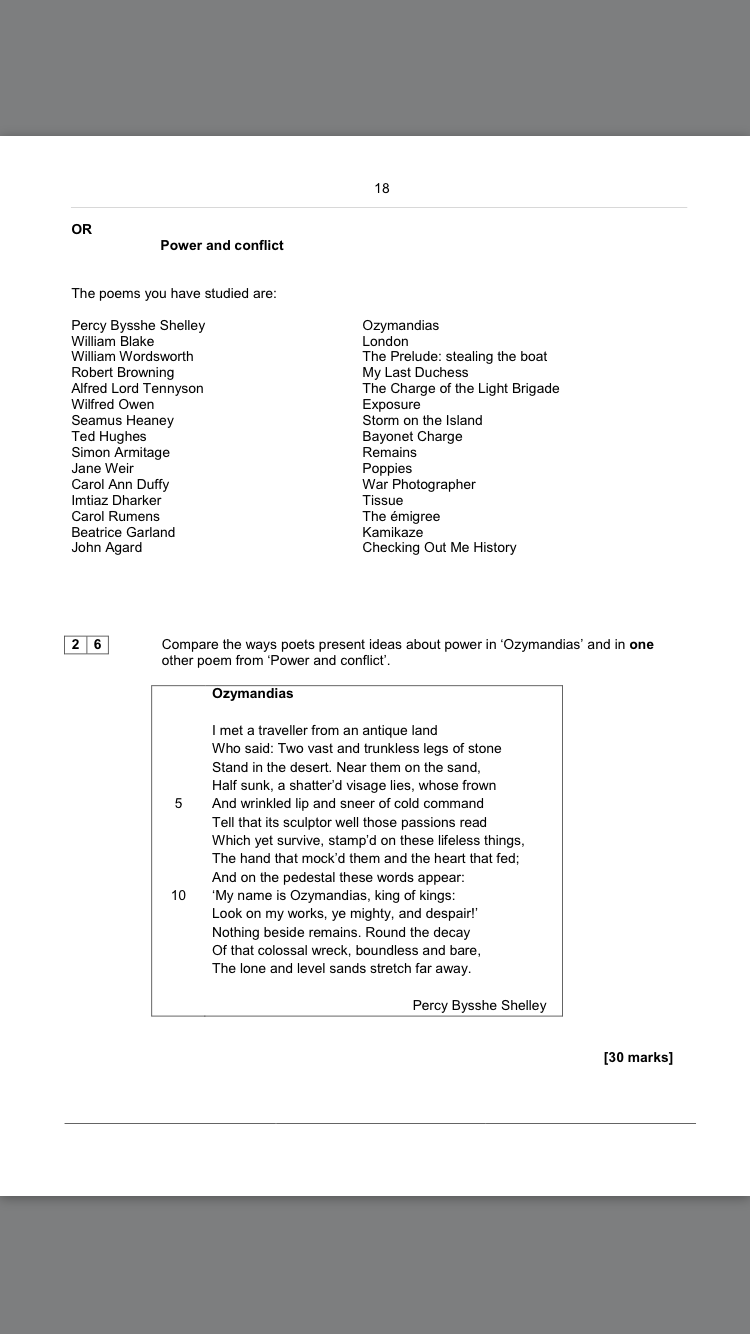 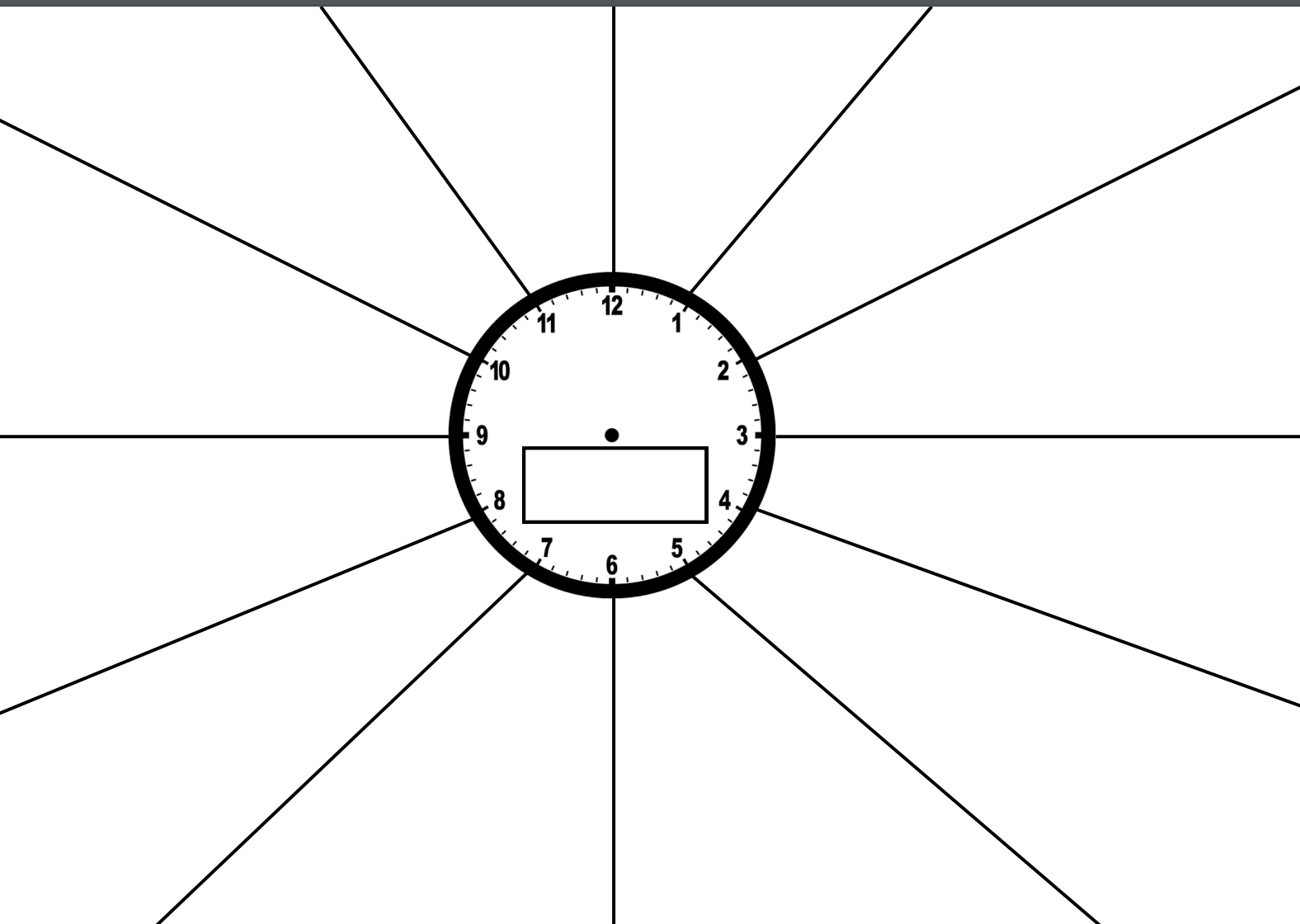 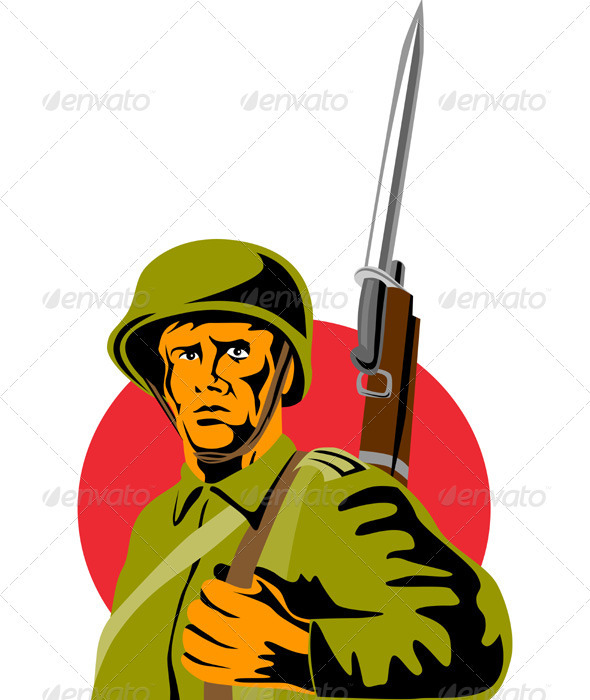 12-1
Bayonet Charge
&
Exposure
1-2
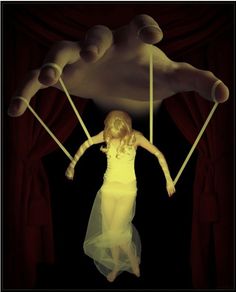 Women in Conflict
2-3
Poems with a tight structure
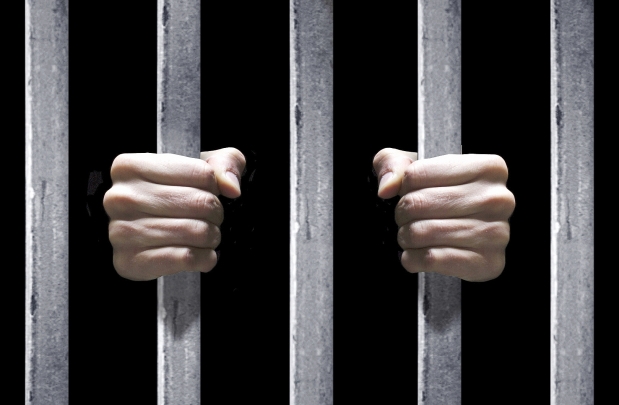 3-4
My Last Duchess
&
Kamikaze
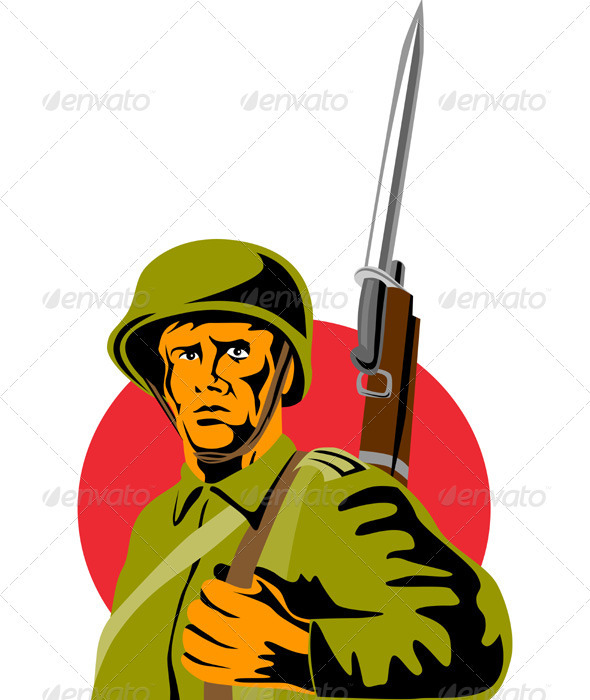 4-5
#war
5-6
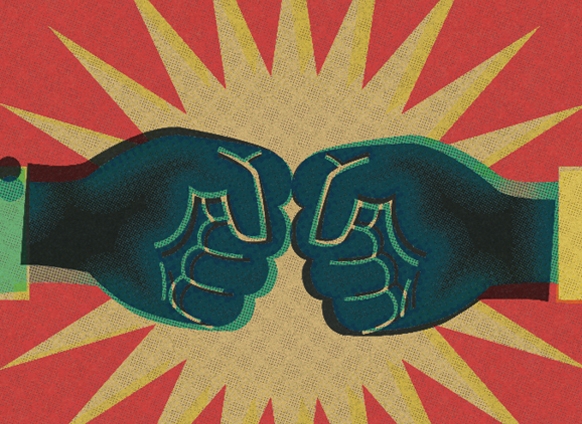 #power
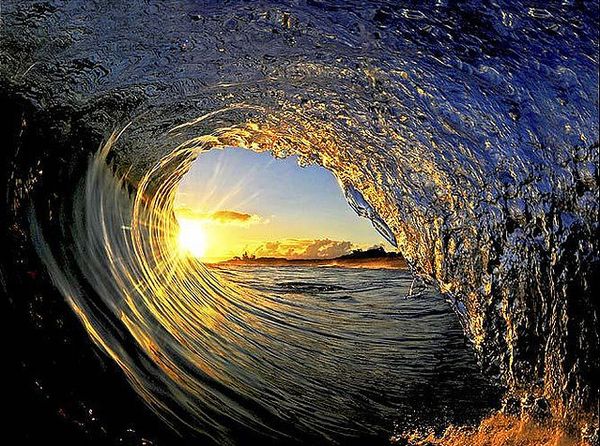 6-7
Water
7-8
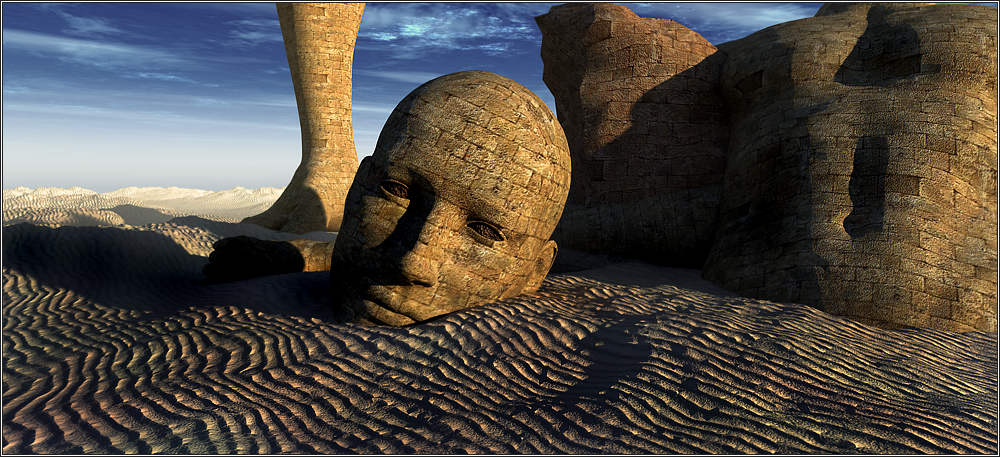 The Charge of the Light Brigade & Ozymandias
Modern Poetry
8-9
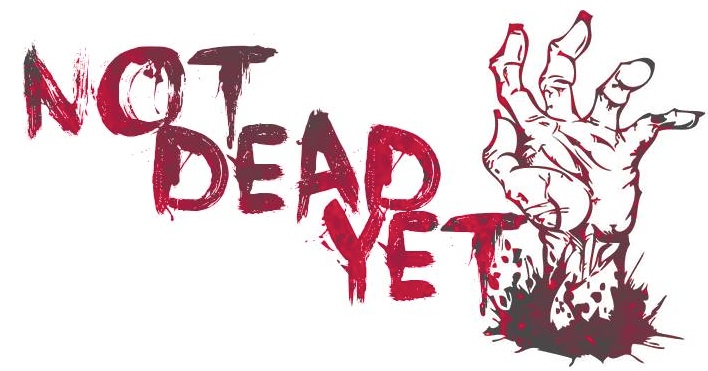 9-10
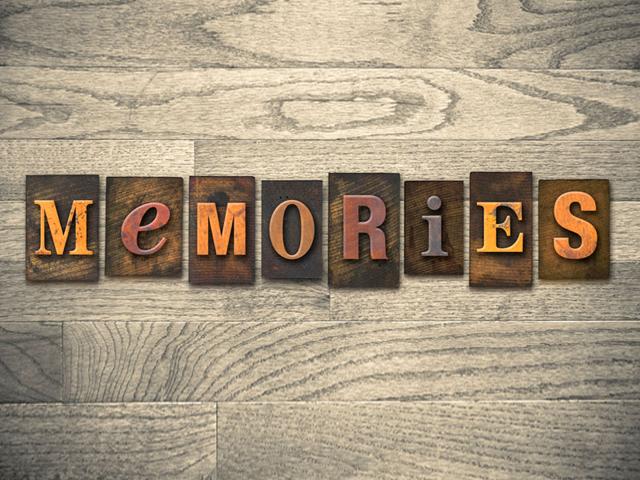 10-11
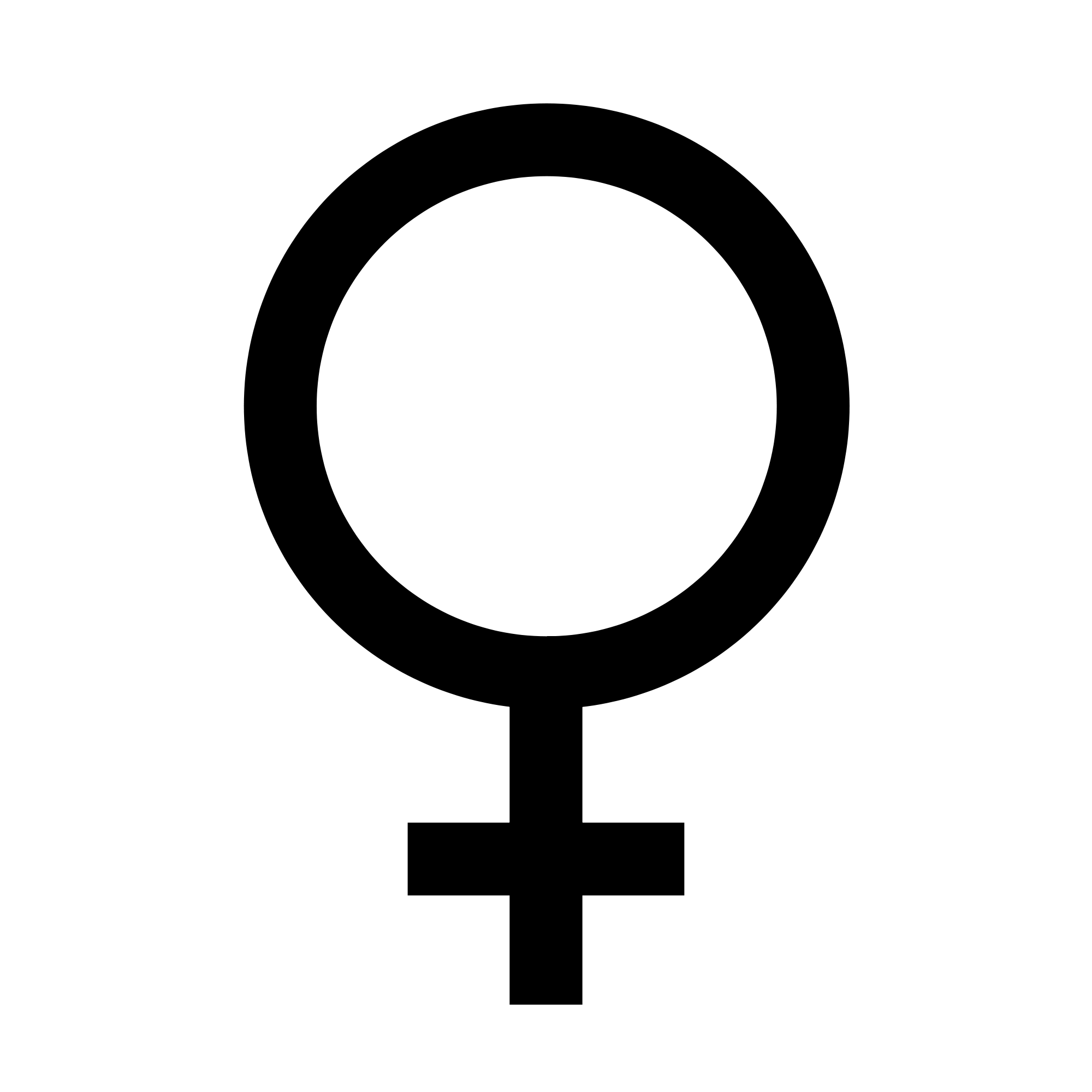 Female Poets
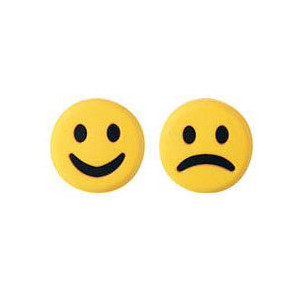 11-12
Happy endings 
Vs
Sad endings